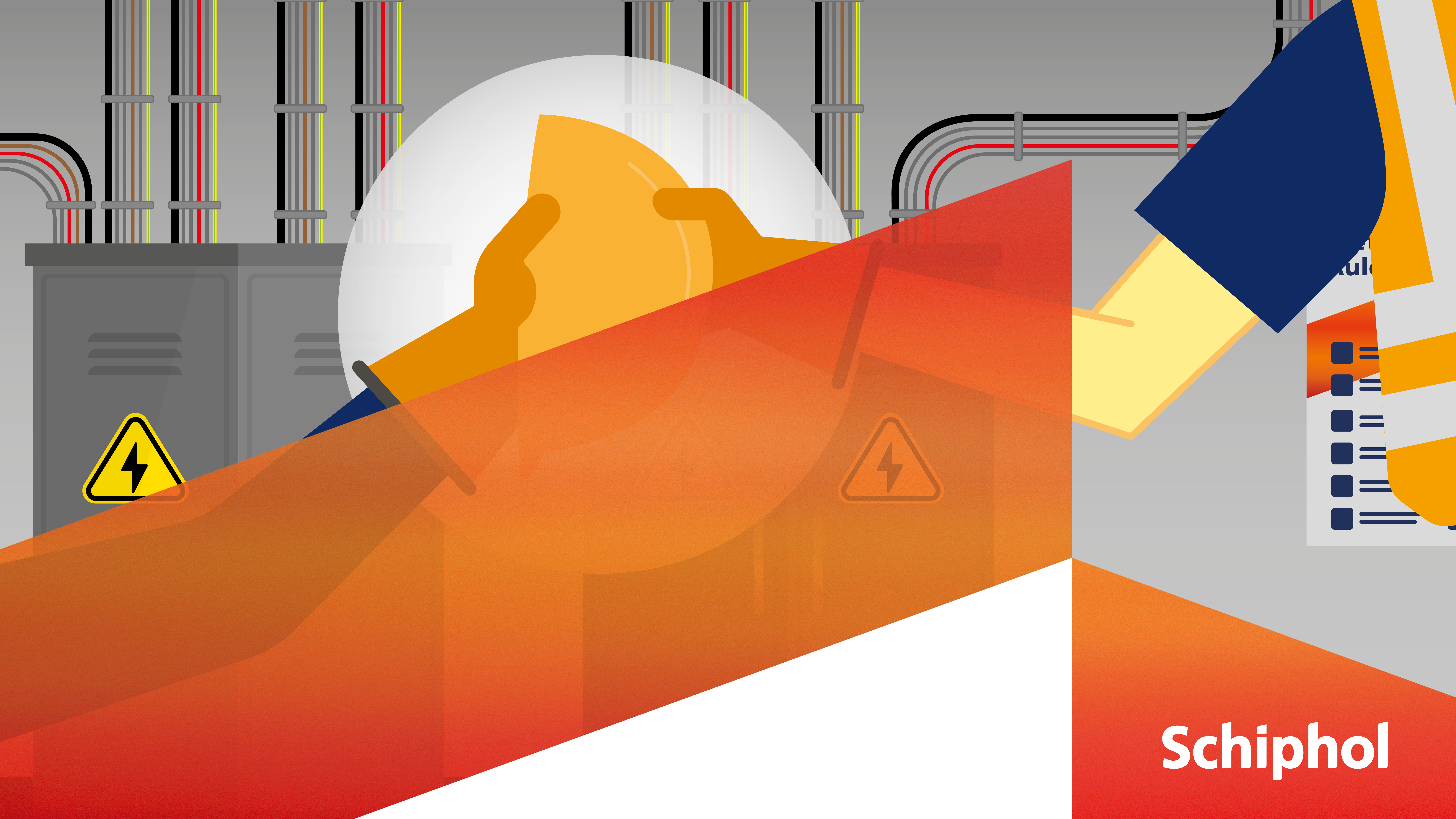 Aanspreken
Ik maak onveilig
gedrag bespreekbaar
Video Time Out
Onveilig gedragbespreekbaar maken
Veel incidenten zijn het gevolg van onveilige gedragingen.

Schiphol wil het bespreekbaar maken van onveilig gedrag 
stimuleren om ongevallen te voorkomen.
Neem een time-out als je het niet vertrouwt
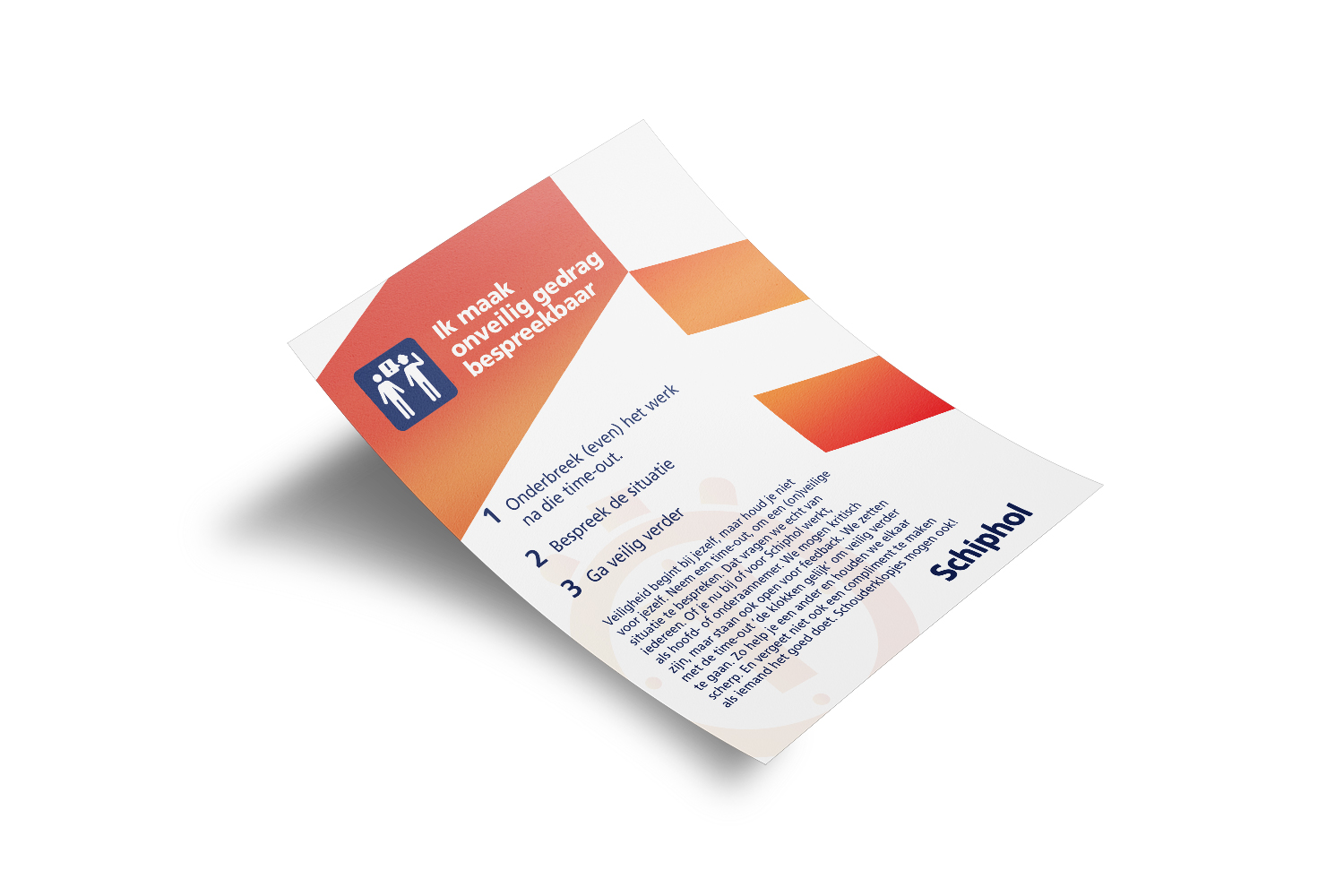 Bijzonder bij Schiphol
Werken voor Schiphol is: samenwerken, midden in de 
dynamiek van een luchthaven: met passagiers, vliegtuigen en alles wat daar ten dienste aan staat.

Werken voor Schiphol is ook: samenwerken met collega’s van andere organisaties voor dezelfde opdrachtgever.
We willen dat niemand iets overkomt

Iedereen moet een ander attenderen op onveilig gedrag.
Wat we hebben meegemaakt
■ niet aangelijnd langs de rand van een dak
■ niet aangelijnd in een hoogwerker
■ rolsteiger zonder leuningwerk
■ niet dragen van noodzakelijke PBM
■ geen hand aan de leuning ondanks laptop en mobiele telefoon

Hoe vaak loop jij langs een werk waarvan je denkt:
“Gaat het wel goed?”

» Stop je dan altijd om de situatie te bespreken?
Behoed een ander voor een ongeluk
■ Schiphol waardeert het als je een time-out neemt. Ook als achteraf blijkt dat er geen sprake van gevaar was. Wij respecteren altijd iemand die zijn verantwoordelijkheid pakt en een beslissing neemt. 

■ Laat het Schiphol weten als zaken niet veilig (genoeg) zijn.
Neem je verant-woordelijkheid.
Bespreek veiligheid.
Bespreek de veiligheid van je eigen gedrag en die van je collega’s.
Iedereen heeft zijn eigen kijk op dingen. Wat een ander veilig vindt, kan jij onveilig vinden. Het is daarom goed om daarover te praten, zodat iedereen elkaar scherp houdt. Kom je er niet uit? Bespreek een veiligheidsdillema dan met een ander (expert) of je leidinggevende.
Waardeer het als je wordt aangesproken. Wanneer iemand jou 
aanspreekt, heeft hij of zij het beste met je voor.
Gebruik de time-out ook voor:
■ Als je zelf twijfelt of iets wel veilig gaat en of je het wel veilig kunt uitvoeren.

■ Als je even kort wilt overleggen over de volgende stap in een klus of ander proces.

■ Als je merkt dat iedereen haast heeft en als een kip zonder kop rondloopt en de coördinatie weg is.
Wat je moet bijblijven van deze toolbox
Meen je een onveilige werksituatie te zien, neem dan een time-out.

Stap 1	Onderbreek (even) het werk na die time-out.
Stap 2	Bespreek de situatie, zo nodig op een andere (veilige) plek. 	Doe het met een open, positieve houding. Het gaat niet om 	je gelijk te halen, maar om iemand te behoeden voor letsel 	of erger. Kom je er samen niet uit? Haal er dan een ander 	bij, bijvoorbeeld een deskundige.

Stap 3	Is de situatie verbeterd en zijn er duidelijke afspraken 
	gemaakt? Ga dan veilig verder.

» Meld de onveilige situatie ook altijd via www.schiphol.nl/veiligheid -> ik wil een voorval melden en vermeld er dan bij dat de onveilige situatie al opgeheven is.
Tot slot
■   	Vragen / onduidelijkheden?  
     	Contact opdrachtgever / projectmanager

■    	www.schiphol.nl/veiligheid

■	Voor algemene vragen m.b.t. Safety contact HSE Office 
      	via Safe_Office@schiphol.nl.